Великая память о великих земляках малой родины
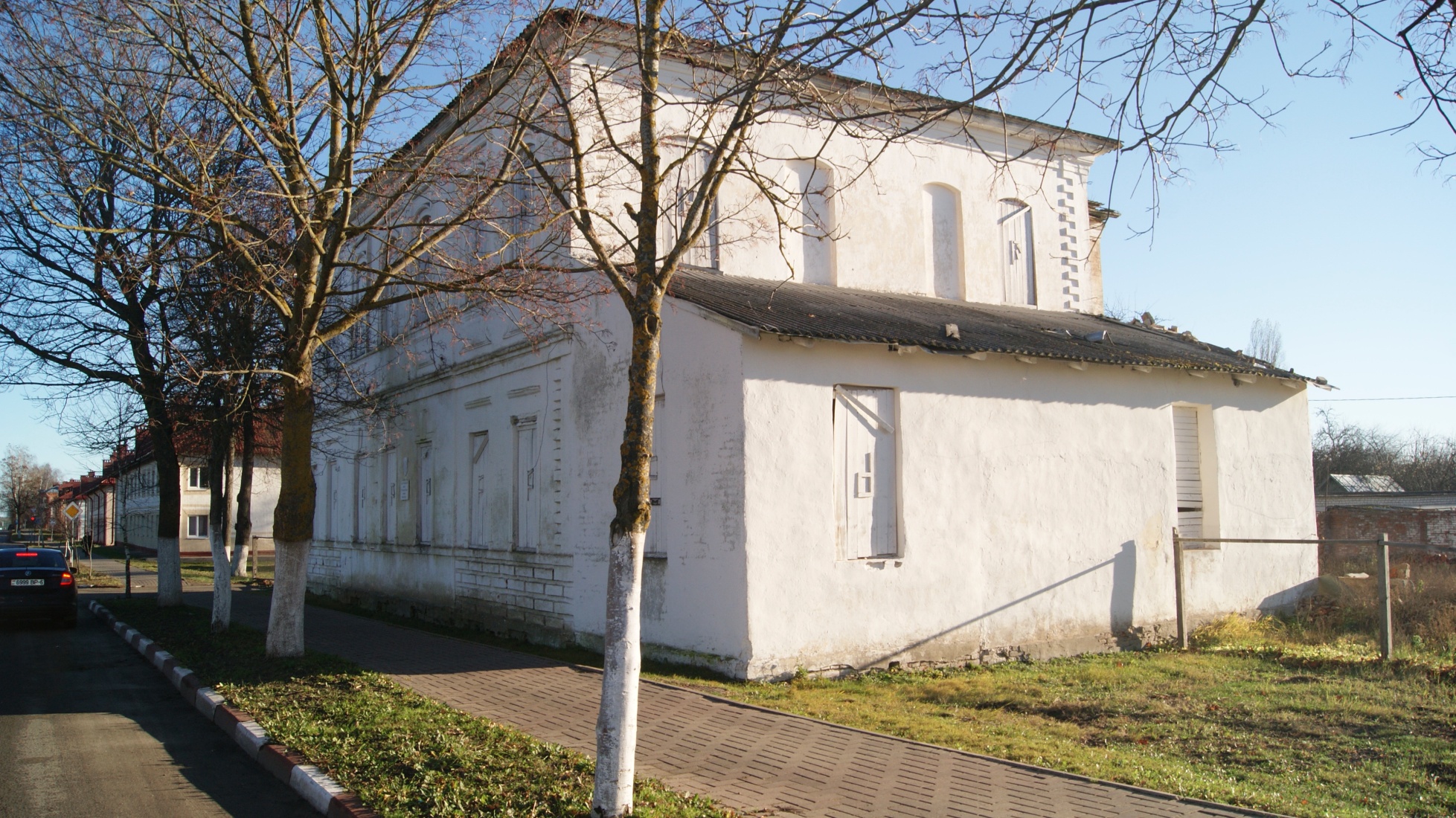 Мемориальная доска в честь штаба 2-го Белорусского                    	                      фронта по  ул. Пролетарская, 51. 
                                      Установлена в 1975г. на здании, где в 1944 г располагался               	                      штаб 2-го Белорусского фронта  (командующий генерал-                   	                      полковник  Г.Ф. Захаров. 9 месяцев фронт остановился на реке Проне. Готовилась операция по освобождению Беларуси. Здесь побывали видные военачальники: К.Г. Жуков, С.М. Штеменко, Н.Д. Яковлев и др.)
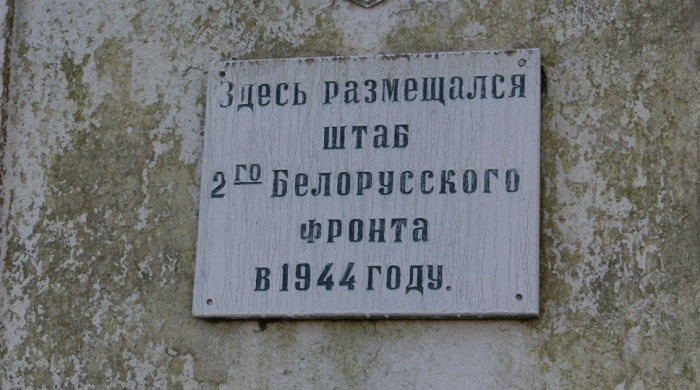 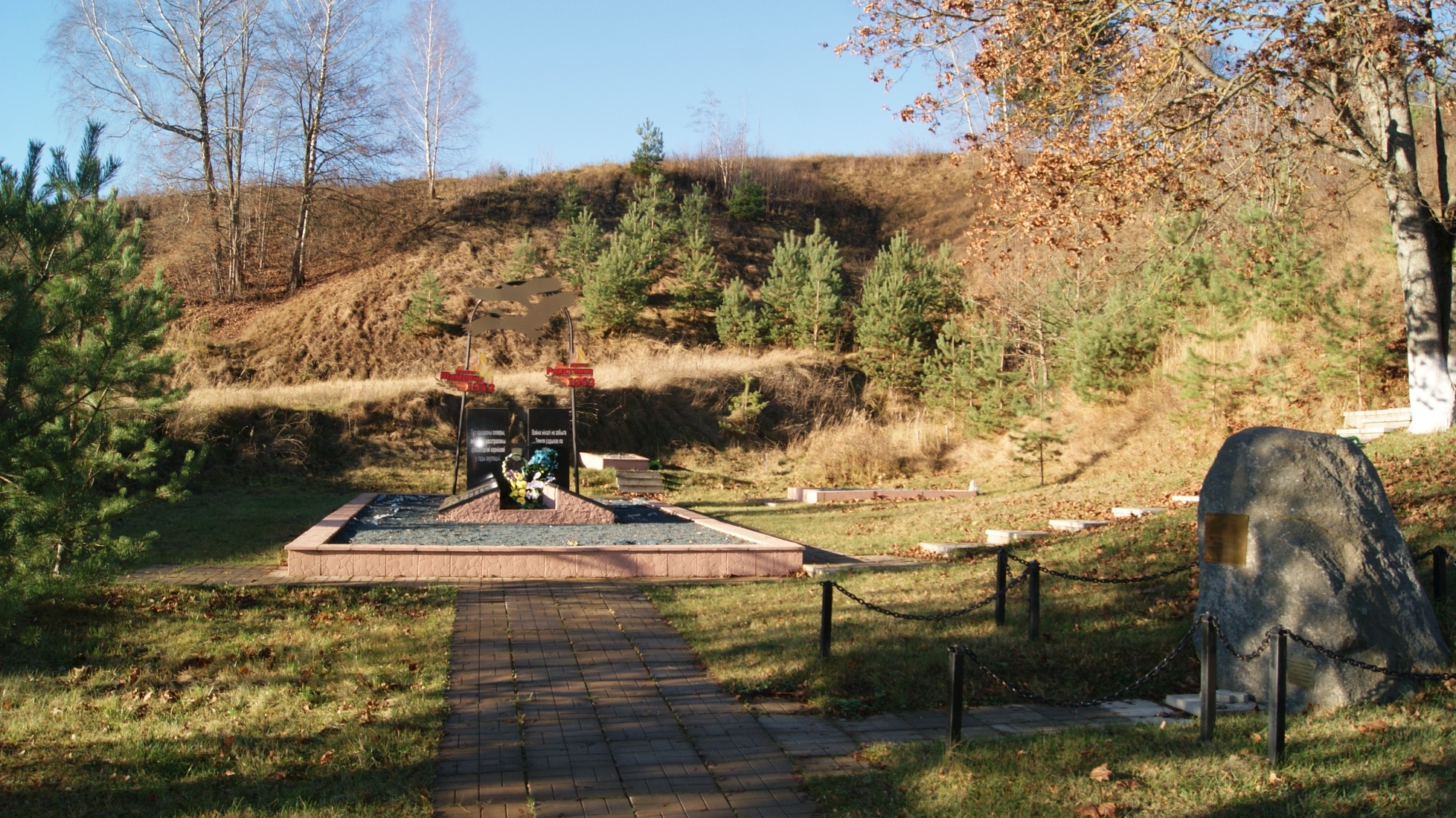 Мемориальный комплекс жителям, расстрелянным фашистскими карателями в годы оккупации (1941-1943)
Памятные знаки были установлены в  2005 году  у подножия «Девичей» горы (ул. К. Заслова)
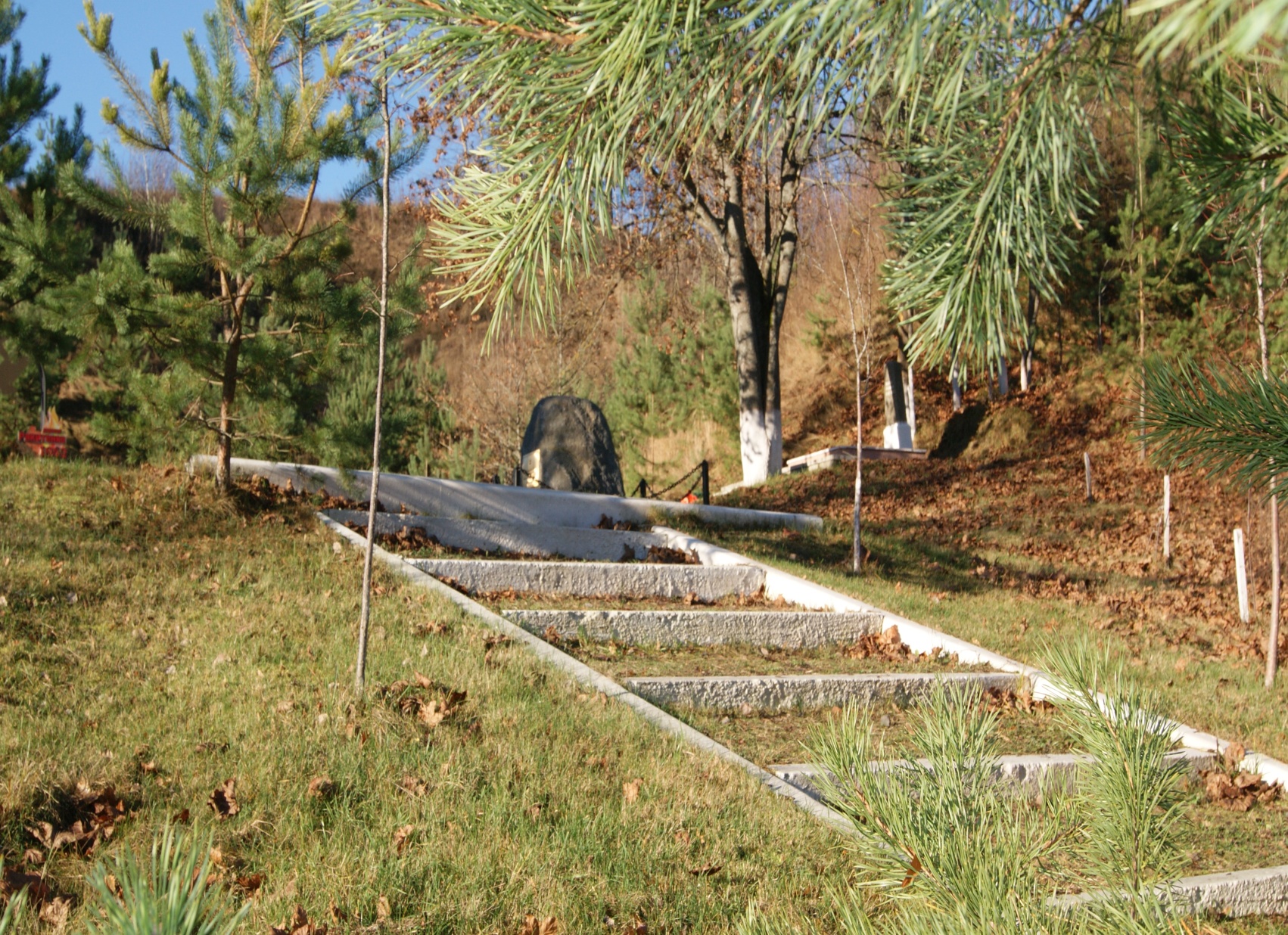 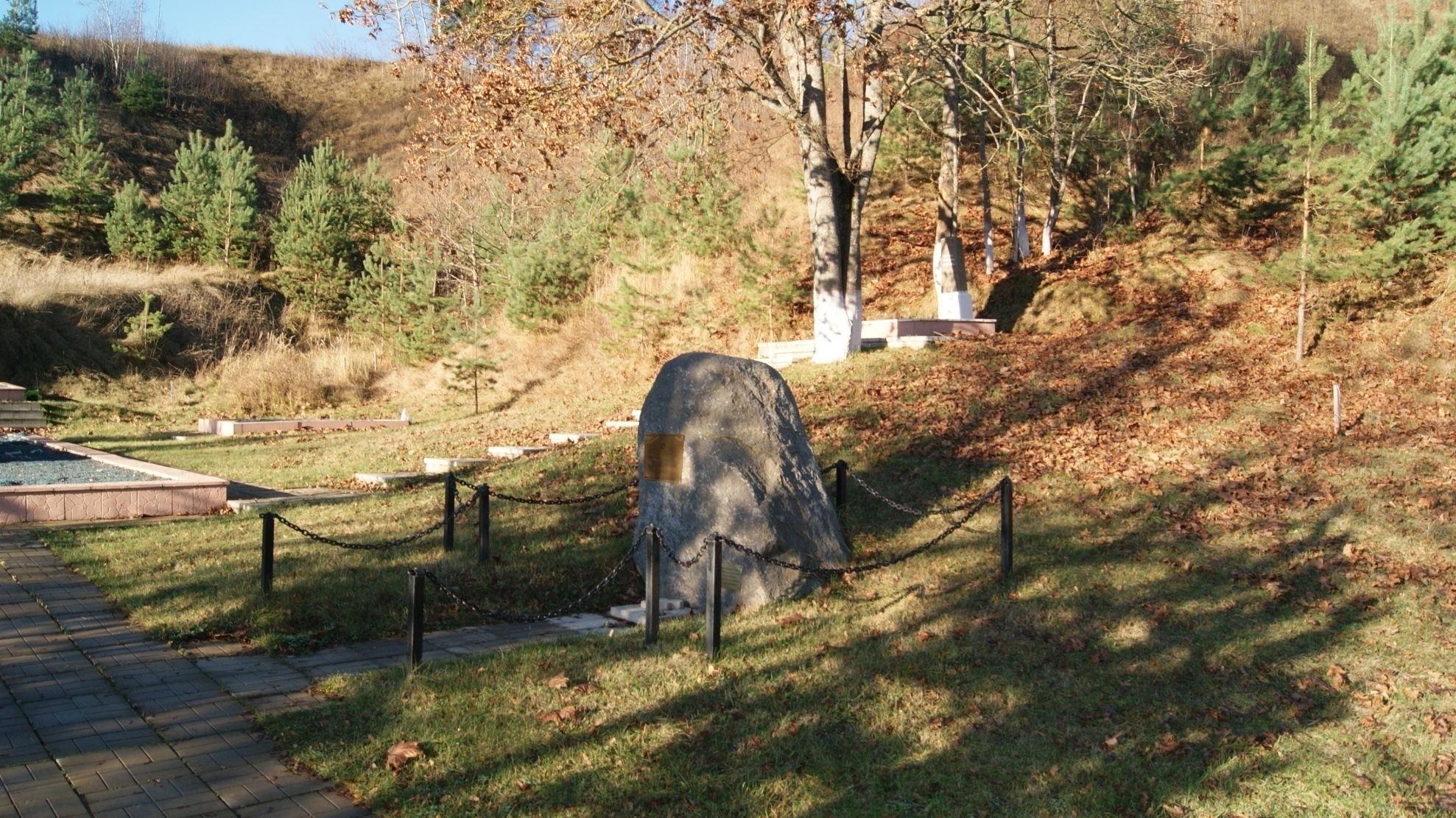 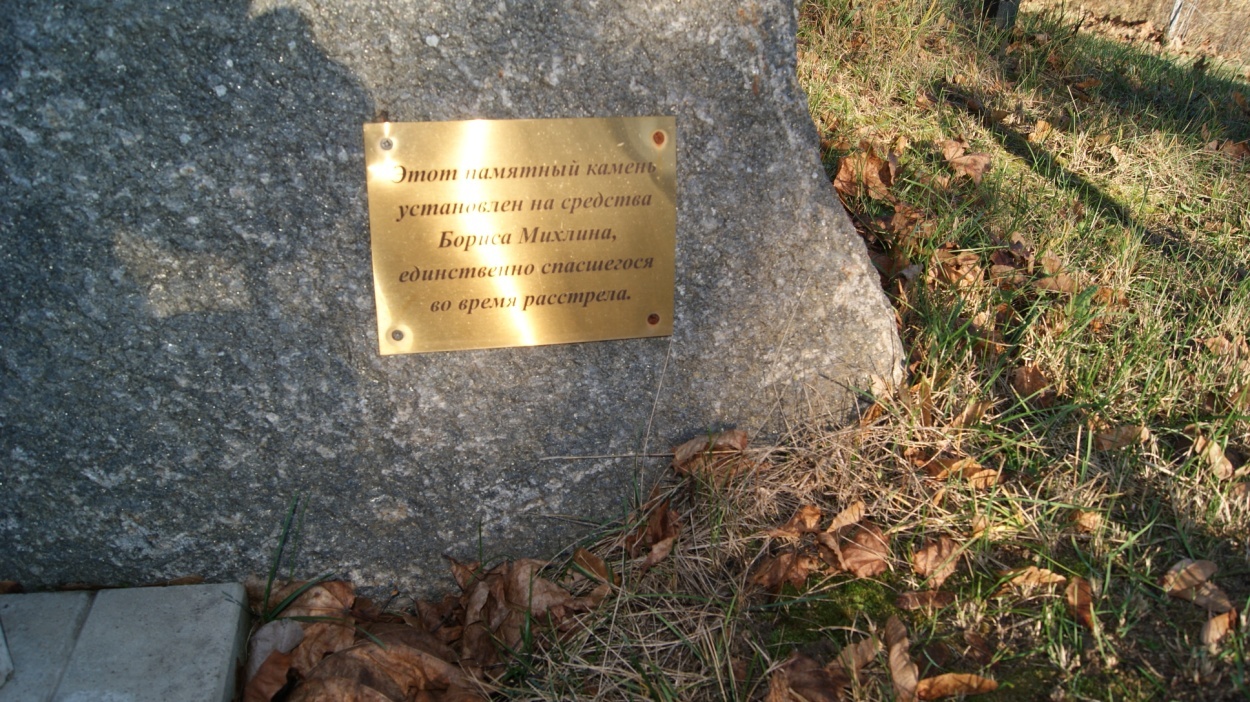 Памятный знак установленный в 2005 году 
 на средства  Бориса Михлина , единственного еврея, спасшегося 15 октября 1941 года, во время расстрела.
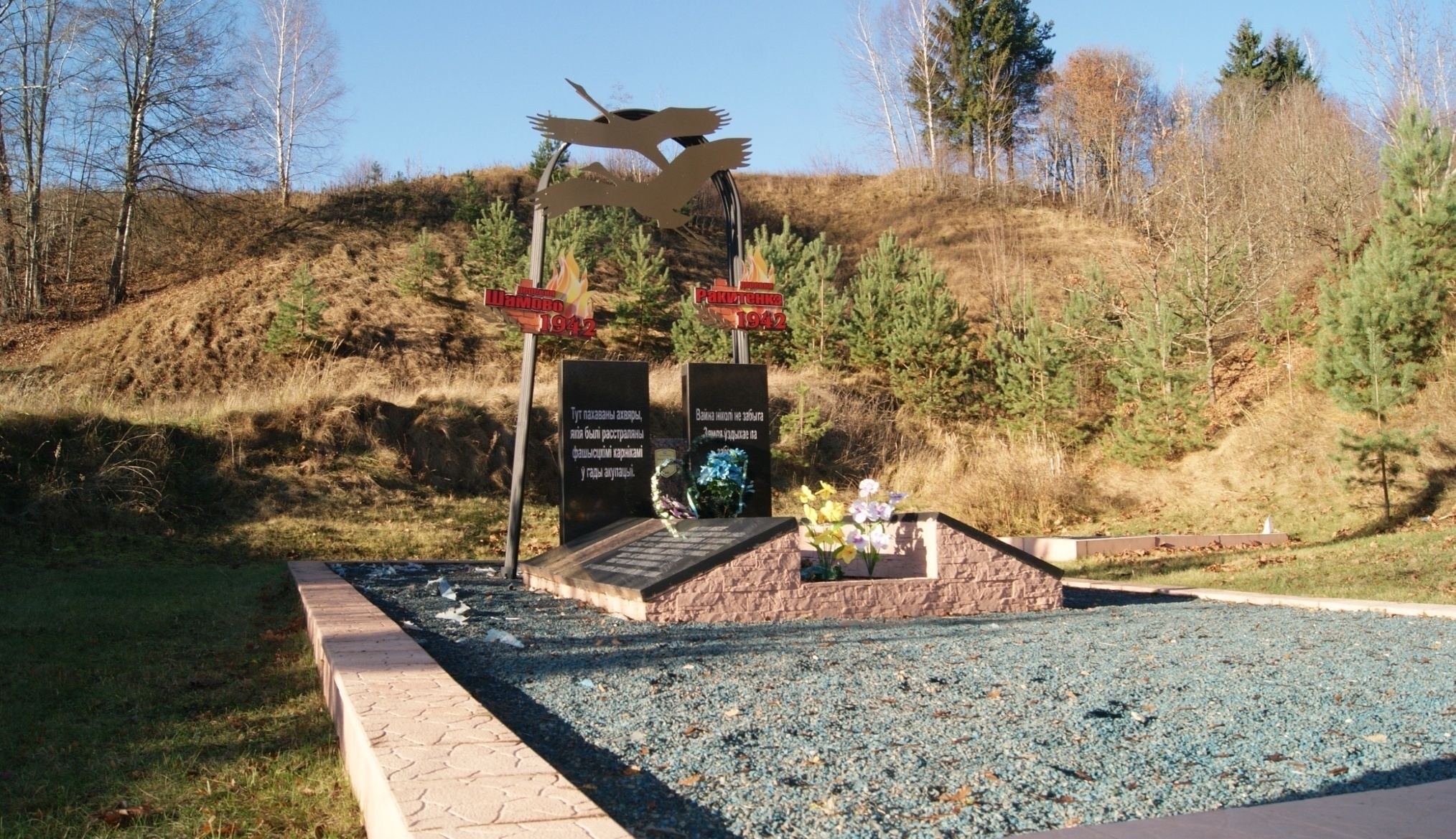 Памятный знак  погибшим землякам. 
Установлен 2005 году (ул. К. Заслонова, подножие «Девичей» горы). 
В память о сожженных деревнях Ракитинка и Шамово (1942г.).
На этом месте фашистские палачи 15 октября 1941 года зверски убили 1300 евреев, а позднее в 1941-43г.г. -168 белорусов и 35 цыган, в основном женщин, детей и стариков. Здесь же захоронена группа советских военнопленных.
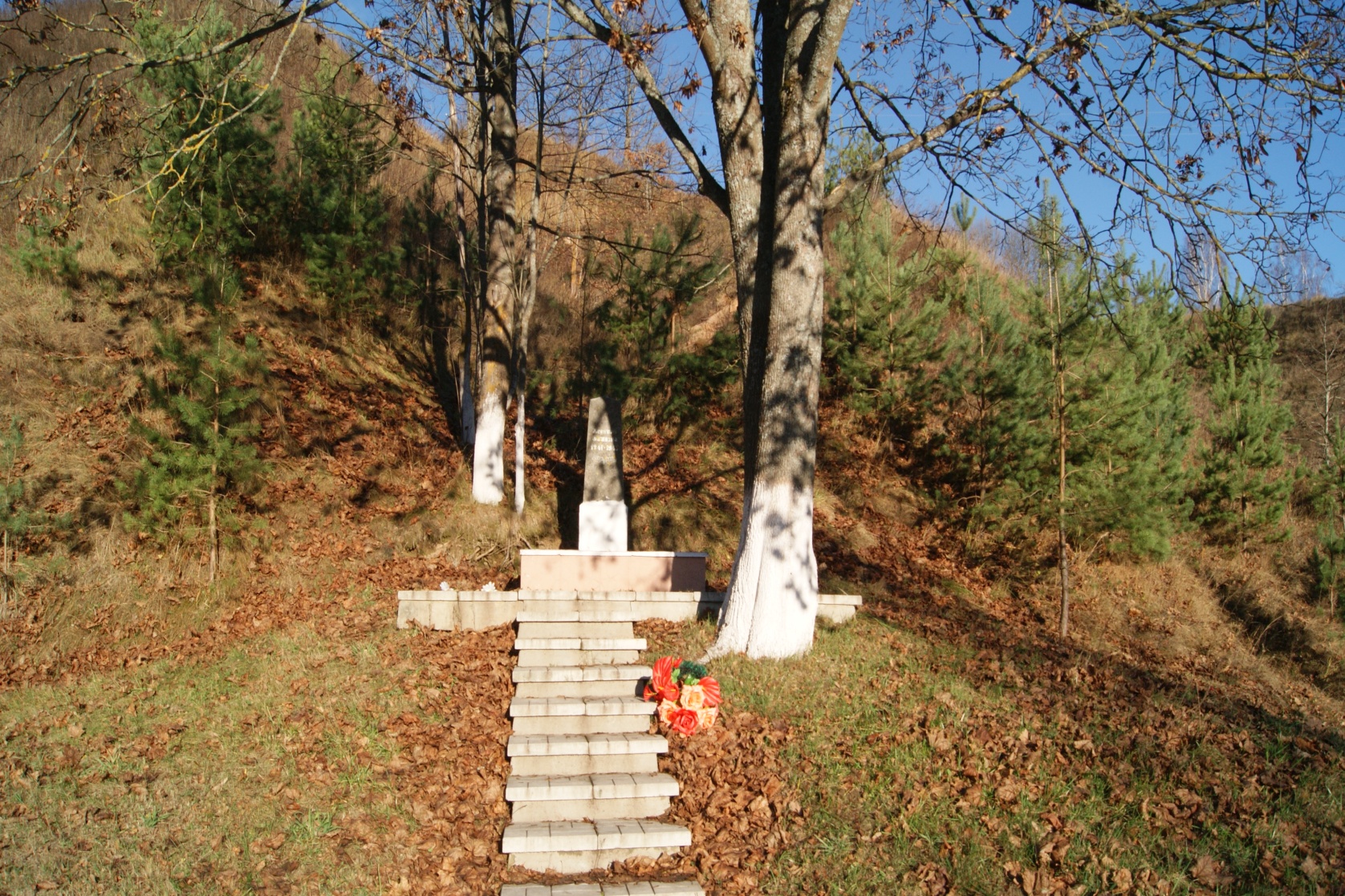 Стела установлена в 1978 году в память о расстрелянных мирных жителях Мстиславля в годы оккупации.
(ул. К. Заслонова).
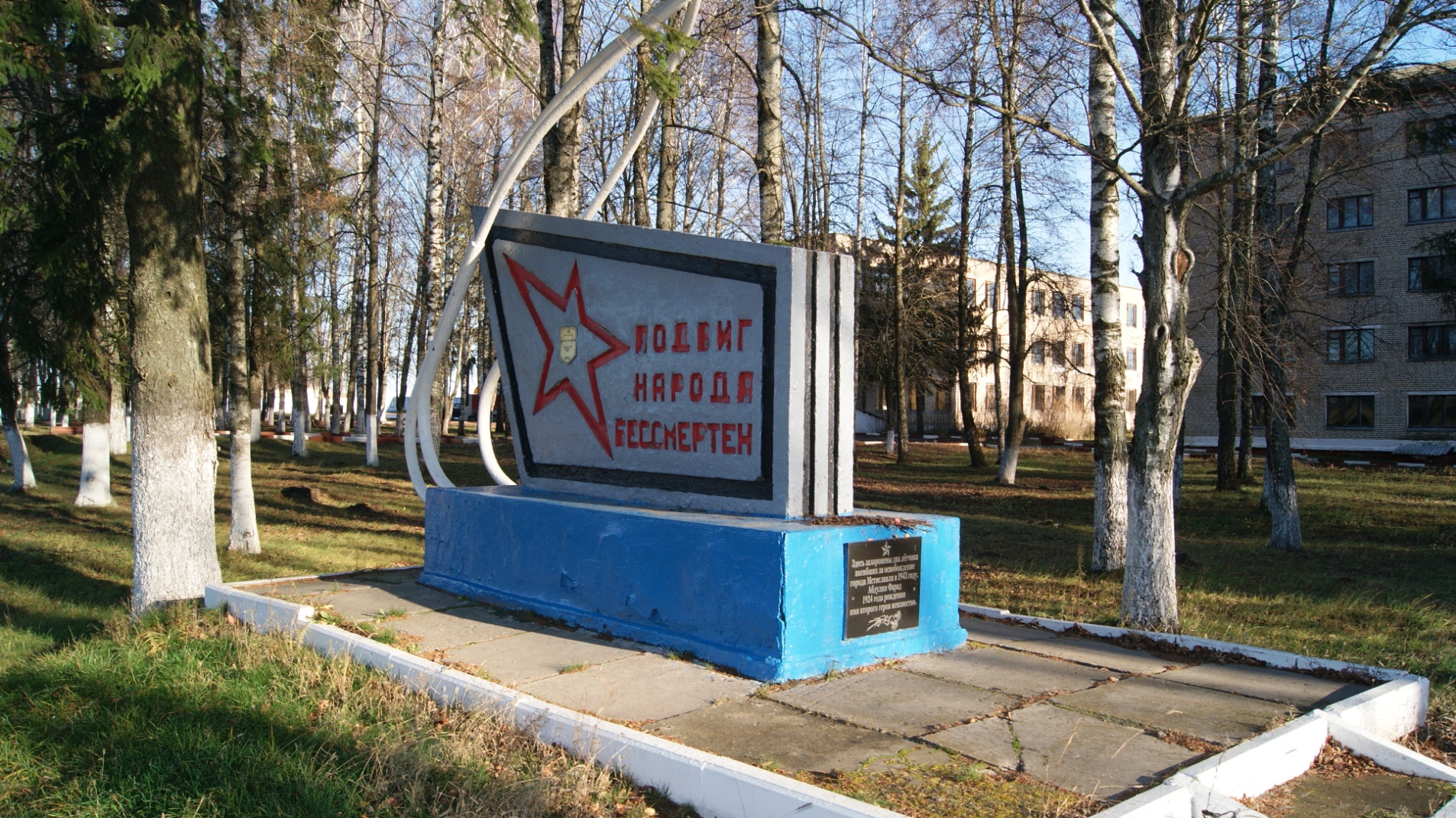 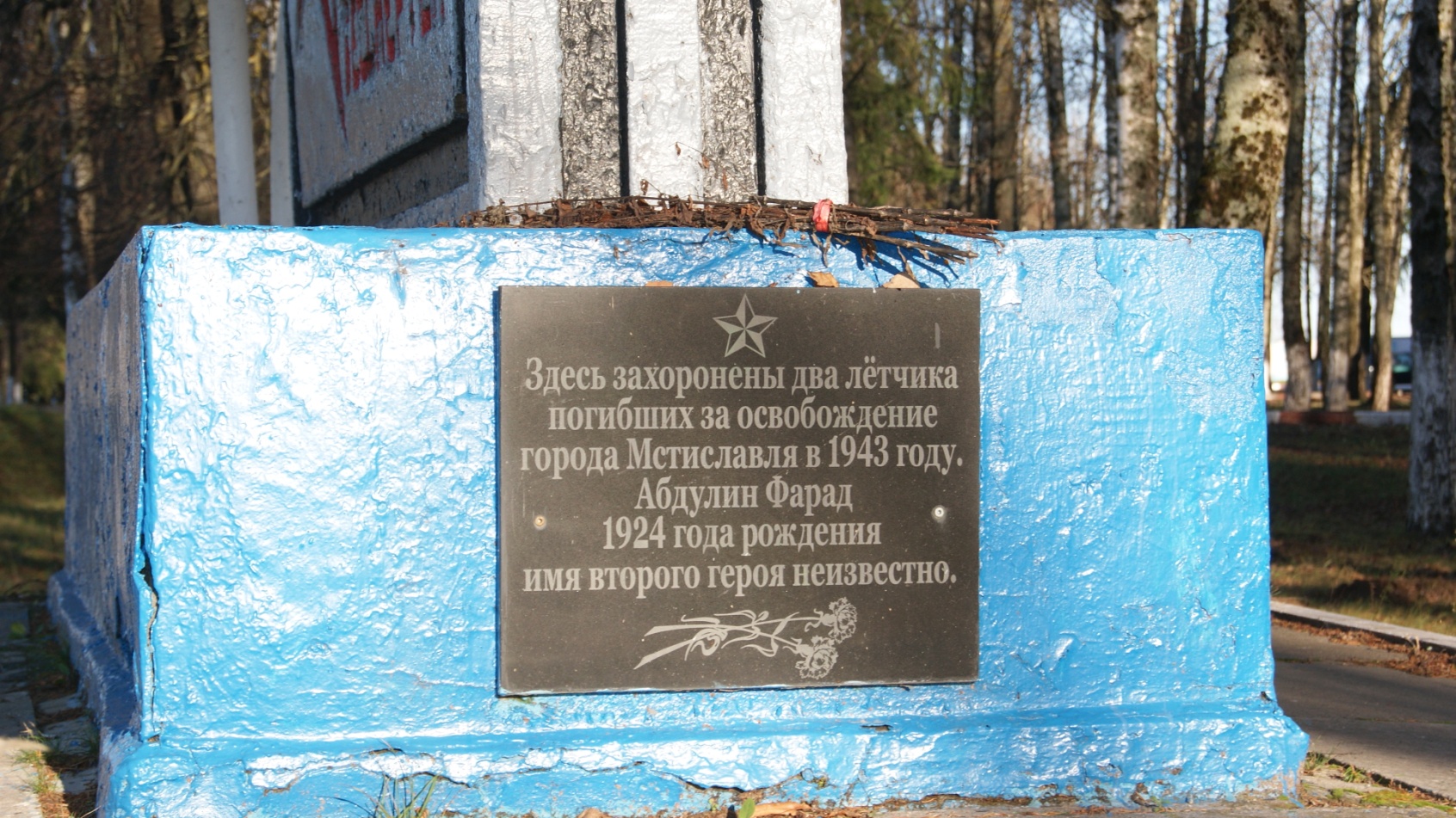 Памятник на братской могиле установлен в 1962 г., реконструирован в 2010 г.
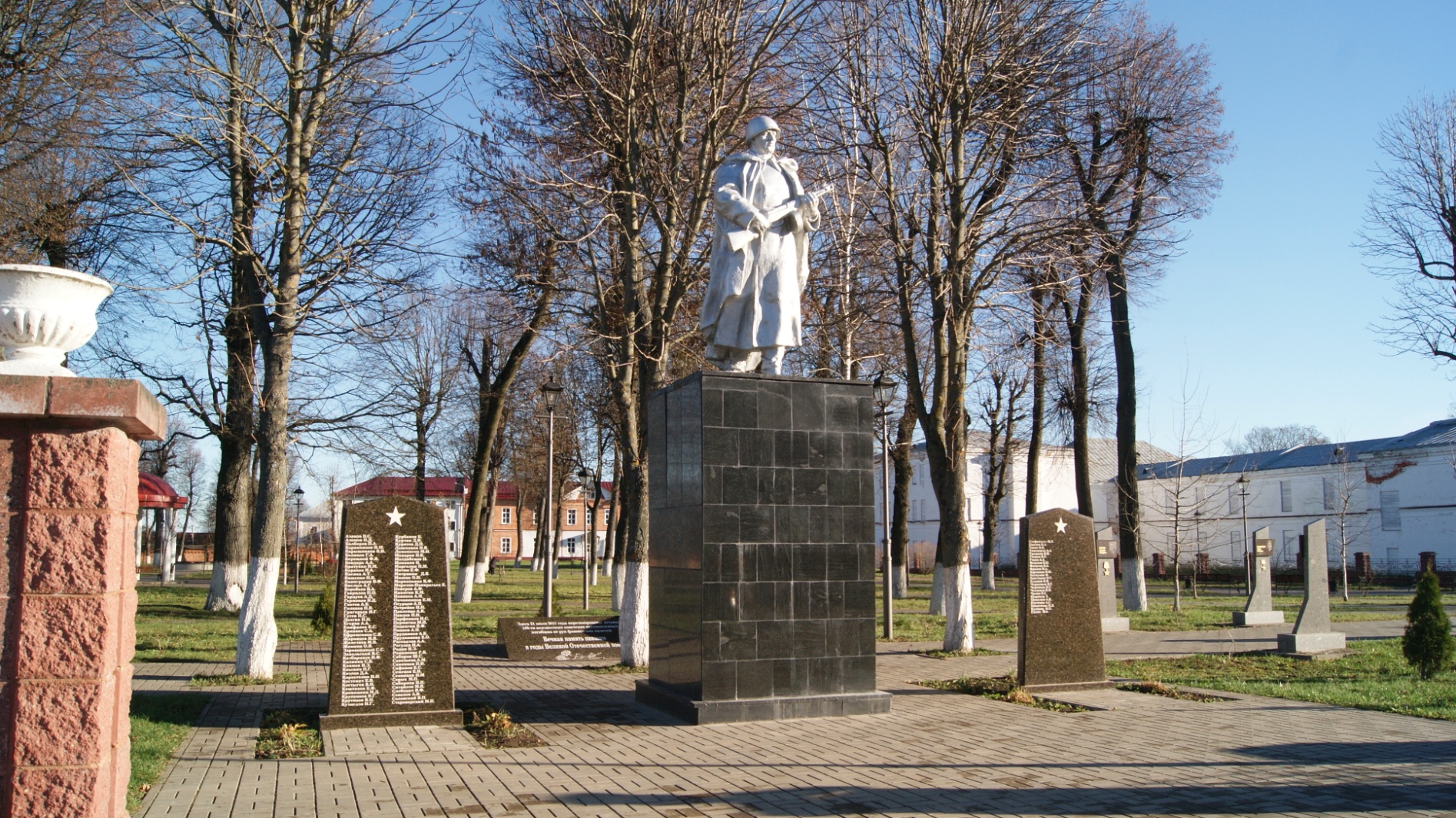 Памятник воинам-освободителям
Установлен в 1959 году на братской могиле, в которой  захоронены воины 344 и 277 стрелковых дивизий, освободивших Мстиславль 27 сентября 1943 года.
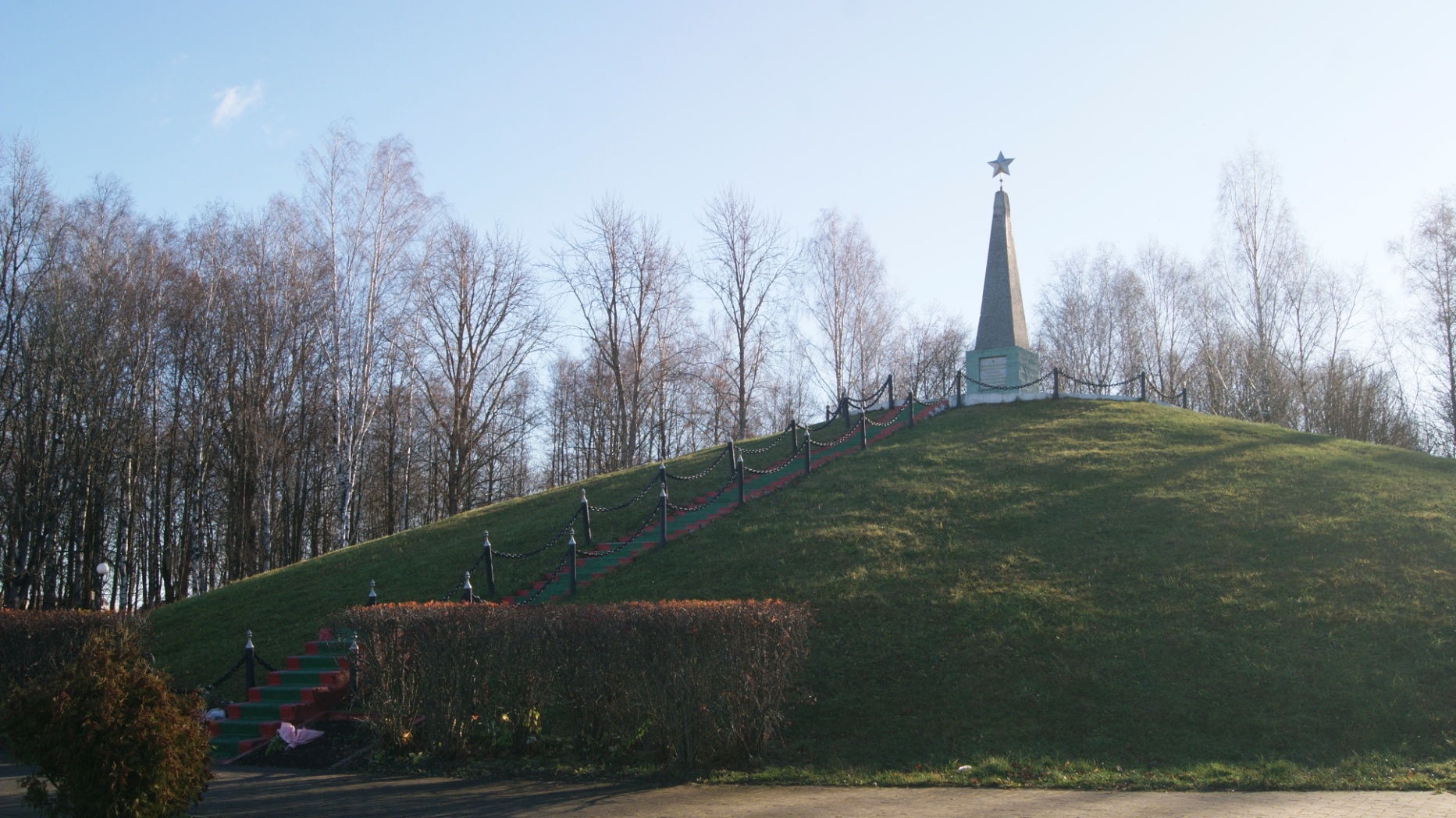 Мемориальный комплекс «Землякам»
Возведен в 1968г. с целью увековечивания памяти 6407 земляков, которые погибли в Великой Отечественной войне.
Включает  Курган Славы, на вершине которого обелиск.
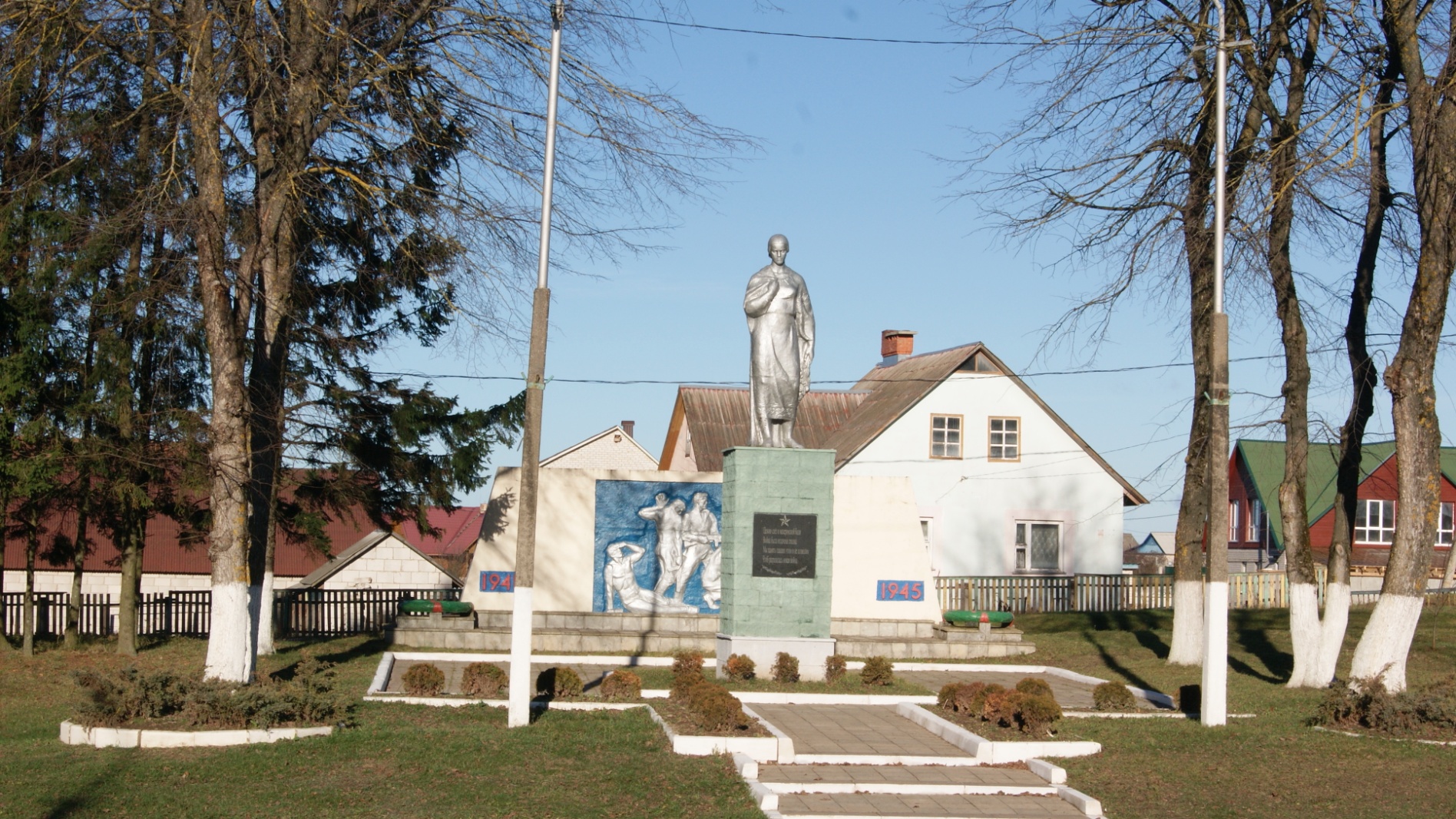 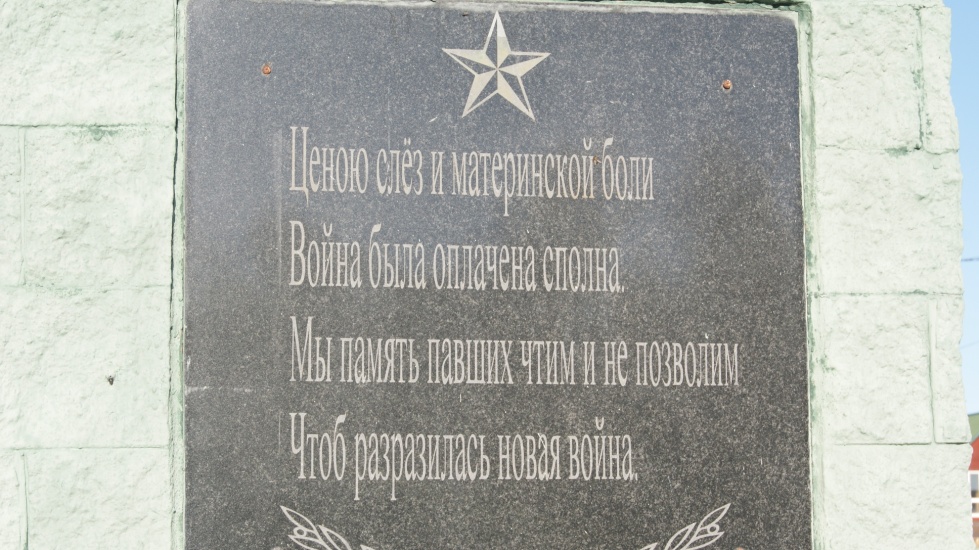 Мемориальный комплекс «Землякам»
Включает скульптуру женщины и стелу с рельефным  изображением эпизода боя, поставленными напротив Кургана Славы.
Слайд  3-7
Слайд 8
Слайд 9
Слайд 2
Слайд 11
Слайд 10